Handlungshilfe Klimamanagement 
für Einsteiger
Maßnahmenableitung und -umsetzung im betrieblichen Klimaschutz
Handlungshilfe „Klimamanagement für Einsteiger“
Wie ist die Handlungshilfe entstanden?
An wen richtet sich die Handlungshilfe?
Diese Handlungshilfe knüpft an die Handlungshilfe „Klimaziele für Einsteiger“ an und richtet sich vorrangig an kleine und mittlere Unternehmen, die im Rahmen ihres betrieblichen Klimaschutzes eine Klimabilanz erstellt und sich basierend darauf bereits Klimaziele gesetzt haben. 
Im Folgenden werden Sie nun dabei unterstützt, mithilfe eines einfachen Klimamanagements Maßnahmen zur Erreichung Ihrer Klimaziele zu abzuleiten und umzusetzen.
Wir beginnen dabei mit Fragen, die vorab geklärt werden sollten:
Welche Vorteile hat betrieblicher Klimaschutz?
Warum sollte das Thema betrieblicher Klimaschutz mithilfe eines Klimamanagements verfolgt werden?  
Dann werden wir Sie durch den Prozess begleiten, konkrete Klimaschutzmaßnahmen abzuleiten und diese umzusetzen. 
Keine Sorge, Sie beginnen sicher nicht bei „Null“  oft verfolgen Unternehmen bereits Maßnahmen, die zum Klimamanagement gezählt werden können.
Im Rahmen des Umwelt- und Klimapakts Bayern entwickelten das Infozentrum UmweltWirtschaft (IZU) am Landesamt für Umwelt und die B.A.U.M. Consult GmbH München diese Handlungshilfe. Um den Praxisbezug zu gewährleisten wurden die Methoden und Inhalte mit Pilotunternehmen aus verschiedenen Branchen in einem nutzerzentrierten Prozess mit Interviews und Workshops entwickelt. 

.
Die Einführung eines Klimamanagements ist nicht immer geradlinig. Auf der Folie 7 können Sie verorten, wo Sie stehen und wo Sie jetzt am besten ansetzen, um Ihr Klimamanagement erfolgreich zu etablieren und dabei auf bereits bestehenden Strukturen aufzubauen.
Sie sind kein Einsteiger mehr? Unternehmen, die sich bereits vertieft mit dem Thema auseinandergesetzt haben oder weiterführende Informationen suchen, finden hier die ausführlichen Handlungshilfen „Klimastrategie“ und „Klimamanagement“.
Handlungshilfe Klimamanagement für Einsteiger | © LfU | IZU Infozentrum UmweltWirtschaft | 2023
2
Warum betrieblicher Klimaschutz?
Es gibt viele Gründe im betrieblichen Klimaschutz aktiv zu werden. Hier sind fünf davon:
Sie leisten Ihren Beitrag zu einer lebenswerten Umwelt – auch für zukünftige Generationen!
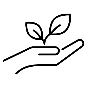 Halten Sie den Aufwand im Rahmen und fangen Sie ruhig erstmal mit kleineren Maßnahmen an. So können Sie sich schon einmal auf den Weg machen und erste Erfahrungen sammeln. 
Weitere Information zur Abschätzung des Aufwands finden Sie in der Handlungshilfe „Klimaziele für Einsteiger“.
Sie sparen Geld: Viele Maßnahmen, die Emissionen einsparen, lohnen sich mittelfristig auch finanziell durch Effizienzgewinne.
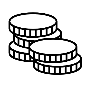 Sie bleiben ein attraktiver Arbeitgeber: Gerade junge Menschen erwarten immer häufiger, dass ihr Arbeitgeber sich für den Klimaschutz einsetzt.
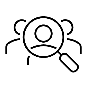 Sie bereiten sich auf gesetzliche Anforderungen vor: In Zukunft wird vieles stärker gesetzlich reguliert sein. Handeln Sie proaktiv! So sind Sie besser vorbereitet.
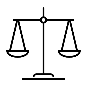 Sie erfüllen Anforderungen der Kunden: Kunden (Privatkonsumenten oder Unternehmen) achten immer häufiger auf die Klimaleistung eines Betriebs.
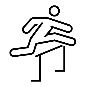 Handlungshilfe Klimamanagement für Einsteiger | © LfU | IZU Infozentrum UmweltWirtschaft | 2023
3
Warum überhaupt ein Klimamanagement?
Klimamanagement als Umsetzungshilfe
Der Installateur Klimafreund

In der Handlungshilfe begleiten wir das Unternehmen Klimafreund dabei, Maßnahmen im betrieblichen Klimaschutz umzusetzen. Dabei wird anschaulich gezeigt, wie einzelne Schritte konkret in einem Unternehmen verfolgt werden können. Der Installationsbetrieb mit 15 Mitarbeitenden hat gerade erste Klimaziele festgelegt und noch einige Bedenken, wie es weitergehen soll. Wie kann man jetzt geeignete Maßnahmen finden?  

In der Handlungshilfe „Klimaziele für Einsteiger“ hat Klimafreund seine Scope-1 und -2-Emissionen bilanziert und einzelne Ziele festgelegt. Beispielsweise wollen sie im Vergleich zum Vorjahr innerhalb der nächsten drei Jahre die Emissionen der Fahrzeuge um 30 % reduzieren. 

Informationen zum Vorgehen von Klimafreund finden Sie immer in einem grünen Kasten.
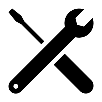 Klimamanagement hilft Ihnen durchdacht betrieblichen Klimaschutz im eigenen Unternehmen umzusetzen. Es gibt Ihnen eine klare Struktur und unterstützt Sie so, das Ruder in der Hand zu behalten. 
Vielleicht kennen Sie ja schon andere Managementnormen, wie beispielsweise die ISO 14001 (Umweltmanagement) oder die ISO 50001 (Energiemanagement) – dann können Sie auf bereits Bekanntem und bestehenden Strukturen aufbauen. 
Gleichzeitig brauchen Sie keines dieser Managementsysteme, um die Handlungshilfe nutzen zu können. Mit dieser Handlungshilfe können Sie einfach und kostenfrei ein Klimamanagementsystem in Ihrem Unternehmen aufbauen – auch ganz ohne Zertifizierung.
Wenn Sie sich (später) doch für eine Zertifizierung entscheiden, haben Sie eine gute Grundlage: 
Speziell für kleinere Unternehmen kann EMASeasyTM eine gute Option sein, um den Einstieg in ein Umweltmanagementsystem zu erleichtern. Vielleicht haben Sie auch schon einmal beim ÖKOPROFIT Umweltberatungsprogramm mitgemacht. Weiterführende Informationen zu EMASeasyTM und ÖKOPROFIT finden Sie hier im Dokument.
Handlungshilfe Klimamanagement für Einsteiger | © LfU | IZU Infozentrum UmweltWirtschaft | 2023
4
In 4 Schritten zum Klimamanagement
Wie ist die Handlungshilfe aufgebaut?
Die Handlungshilfe ist in vier Schritte aufgeteilt. Die Schritte bauen aufeinander auf, können aber je nach Vorkenntnissen auch einzeln genutzt werden.

Folgende Schritte werden behandelt:
In welchem Schritt Sie sich befinden, erkennen Sie an der Kopfleiste.
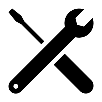 Der Installateur Klimafreund

Seit kurzem hat der Betrieb Klimaziele festgelegt. Wie geht es jetzt weiter? Es wurden bereits einige Ideen für Klimaschutzmaßnahmen gesammelt, bisher gibt es aber keine klaren Strukturen, sondern eher Chaos und Verwirrung. Der Betrieb hat sich schließlich nach internen Überlegungen entschlossen das Thema weiterzuverfolgen. Neben den Gründen für Klimaschutz (Folie 3) gab es folgende Überlegungen:

Klimafreund überlegt sich langfristig an das Thema Managementsystem zu wagen. Der einfache Einstieg mit dem Klimamanagement soll dabei erste Erfahrungen ermöglichen und die gängige Systematik „Planen – Machen – Überprüfen – Handeln“ im Betrieb einführen. 
Eine Mitarbeitende hat nach einem Energieaudit bereits erste Maßnahmen im Bereich Energieeffizienz umgesetzt. Das Wissen soll nun genutzt werden. Schließlich sind die Schnittstellen groß.
Planen: Sich eine Übersicht verschaffen und 
Maßnahmen planen.
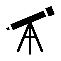 Weiterführende Informationen und Links finden Sie gesammelt am Ende der Handlungshilfe. Dort gibt es auch Beratungsmöglichkeiten, die Sie in Anspruch nehmen können. Lassen Sie sich unterstützen!
Machen: Maßnahmen durchführen.
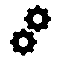 Überprüfen: Maßnahmen bewerten. Was hat gut geklappt?
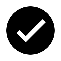 Handeln: Über Maßnahmen berichten.
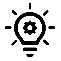 Handlungshilfe Klimamanagement für Einsteiger | © LfU | IZU Infozentrum UmweltWirtschaft | 2023
5
Erster Schritt: Planen!
Als Basis für diesen Schritt dient die Klimastrategie Ihres Unternehmens mit den entsprechenden Zielen. Sie finden eine Hilfestellung zur Erstellung der Klimastrategie in der Handlungshilfe „Klimaziele für Einsteiger“.
Gutes Management ist vorausschauend. Deswegen behandeln wir im ersten Schritt die Planung.
Was ist konkret zu tun in diesem Schritt?

Sie wissen, wo Sie aktuell im Bereich des betrieblichen Klimaschutzes stehen.
Sie haben auf Basis der Klimabilanz erste Emissionsschwerpunkte identifiziert und daraus Maßnahmen abgeleitet.
Bei den Maßnahmen haben Sie das Prinzip TOP beachtet.
Die gesammelten Maßnahmen haben Sie bewertet und priorisiert.
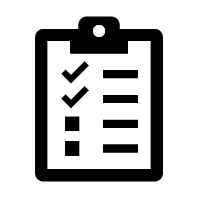 Die Checklisten auf den Übersichtsseiten können Sie gleich zum Abhaken verwenden.
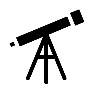 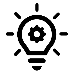 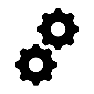 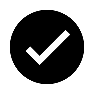 Handlungshilfe Klimamanagement für Einsteiger | © LfU | IZU Infozentrum UmweltWirtschaft | 2023
6
Wo stehen Sie gerade?
Schön, dass Sie dabei sind! Wir möchten Sie gerne dort abholen, wo Sie gerade stehen.
Haben Sie schon eine Klimabilanz erstellt?
Super. Haben Sie auch schon Klimaziele definiert?
Perfekt, herzlichen Glückwunsch erstmal! 
Im nächsten Schritt unterstützen wir Sie in dieser Handlungshilfe dabei, Maßnahmen zu planen. So werden Ihre Ziele hoffentlich bald Realität.
Ja
Ja
Nein
Nein
Eine Klimabilanz ist der erste Schritt. 
Dabei erfassen Sie die Treibhausgas-Emissionen, die durch die Aktivität Ihres Unternehmens entstehen. Nur wenn Sie den Status Quo erfassen, können Sie strategisch Maßnahmen verfolgen. Bevor es also mit den Maßnahmen weitergeht, helfen wir Ihnen bei der Klimabilanz in der Handlungshilfe „Klimaziele für Einsteiger“.
Klimaziele helfen Ihnen Prioritäten zu setzen: Was wollen Sie bis wann erreichen?
Bevor es also mit den Maßnahmen weitergeht, helfen wir Ihnen, Ziele zu formulieren in der Handlungshilfe „Klimaziele für Einsteiger“.
Handlungshilfe Klimamanagement für Einsteiger | © LfU | IZU Infozentrum UmweltWirtschaft | 2023
7
Maßnahmen zur Vermeidung und Reduktion von Emissionen
Neben der Vermeidung und Reduktion von Emissionen gibt es auch die Möglichkeit, sogenannte Emissionszertifikate als Kompensation zu kaufen. Mit dem Geld für die Zertifikate werden in anderen Ländern Treibhausgas-Emissionen vermieden, z. B. indem eine Biogasanlage in Indien einen Kohleofen ersetzt oder Bäume gepflanzt werden, die der Luft Emissionen entziehen sollen. 

Da die Wirkung dieser Maßnahmen aktuell kontrovers diskutiert wird, fokussieren wir uns auf die Vermeidung und Reduktion von Emissionen im Betrieb. So setzen Sie sich glaubwürdig für den Klimaschutz ein und nutzen die Investitionen langfristig für die Weiterentwicklung Ihres Unternehmens.

In der IZU-Handlungshilfe „Klimastrategie“ finden Sie weiterführende Informationen zum Thema Kompensation ab Folie 45.
Im Fokus dieser Handlungshilfe stehen allgemein Maßnahmen zur Vermeidung und Reduktion von Emissionen im Betrieb. Die Maßnahmen können das Unternehmen direkt betreffen (z. B. durch Energieeffizienz-maßnahmen) oder Emissionen in der Wertschöpfungskette reduzieren (z. B. durch den Einkauf klimafreundlicher Produkte). 
Wir konzertieren uns dabei auf die direkt beeinflussbaren Emissionen des Unternehmens. Auf den folgenden Folien begleiten wir Sie dabei, basierend auf Ihrer Klimabilanz Emissionsschwerpunkte zu identifizieren und konkrete Maßnahmen zur Erreichung Ihrer Klimaziele abzuleiten.
Um die Klimaziele zu erreichen, sollte meist eine Kombination aus verschiedenen Maßnahmen erfolgen. Die Maßnahmen können dabei themenbezogen gebündelt werden, zu sogenannten Handlungsfeldern. 

Wir fokussieren uns auf die Folgenden:

 Verbesserung der Energieeffizienz

 Bezug und/oder Erzeugung von erneuerbaren Energien

 Optimierung des Fuhrparks
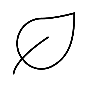 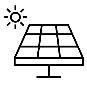 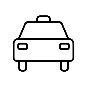 Handlungshilfe Klimamanagement für Einsteiger | © LfU | IZU Infozentrum UmweltWirtschaft | 2023
8
Emissionsschwerpunkte identifizieren
Festlegen von Schwerpunkten
Klimabilanz als Grundlage
Um Handlungsfelder und die entsprechenden Maßnahmen zur Reduktion von Treibhausgas-Emissionen ableiten zu können, muss als erstes die erstellte Klimabilanz für das Unternehmen ausgewertet werden. Die Ergebnisse der Klimabilanz liefern aufschlussreiche Informationen, wo Sie in Ihrem Unternehmen ansetzen können, um möglichst viele Emissionen einzusparen.
Legen Sie Ihre Schwerpunkte dort, wo besonders viele Emissionen auftreten. Nutzen Sie dafür zum Beispiel die verschiedenen Diagramm-Funktionen von ecocockpit. So sehen Sie, wo viele Emissionen anfallen und können davon ausgehend Maßnahmen auswählen. Dann können Sie im Team besprechen, welche Schwerpunkte Sie selber beeinflussen können.
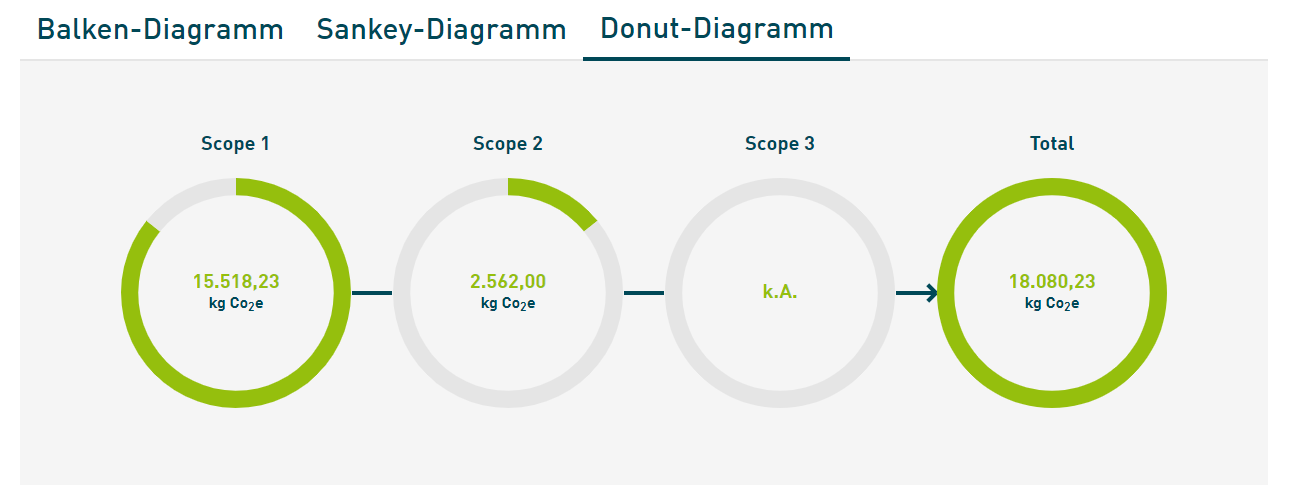 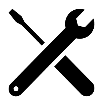 Der Installateur Klimafreund

Rechts sehen Sie eine Übersicht der Bilanz von Klimafreund für die Scope-1-Emissionen, also Emissionen aus der Verbrennung von Energieträgern, und Scope-2-Emissionen, also Emissionen aus eingekaufter Energie. Man erkennt, dass vor allem die Scope-1-Emissionen über  75 %  der Gesamtemissionen von 18.080,23 kg CO2e ausmachen. Die Schwerpunkte werden im folgenden genauer identifiziert.
In der Handlungshilfe „Klimaziele für Einsteiger“ wird Ihnen Schritt-für-Schritt gezeigt, wie die Klimabilanzierung mittels des ecocockpit Tool durchgeführt werden kann. Sie können sich hier verorten, sollten Sie noch keine Klimabilanz durchgeführt haben.
Quelle: Grafiken erstellt im ecocockpit
Handlungshilfe Klimamanagement für Einsteiger | © LfU | IZU Infozentrum UmweltWirtschaft | 2023
9
Von Emissionsschwerpunkten zu Maßnahmen
Wie Maßnahmen abgeleitet werden, zeigen wir Ihnen anhand eines Beispiels. Rechts sehen Sie das Ergebnis der Bilanz von „Klimafreund“. 
Anhand des Installateurs Klimafreund zeigen wir Ihnen, wie Sie Maßnahmen für Ihr Unternehmen ableiten können.
Schritt-für-Schritt zur Maßnahmenableitung
Sie finden auf Folie 12 mehr Informationen zur Bewertung der abgeleiteten Maßnahmen.
Der Installateur Klimafreund

Emissionsschwerpunkte analysieren: Ein Emissionsschwerpunkt des Installateurs ist die Heizung und die damit verbundene Verbrennung von Erdgas, die 44,47 % der Gesamtemissionen ausmacht (siehe Grafik). 
Emissionsursachen klären: Die hohen Emissionen lassen sich durch das weitläufige Betriebsgebäude erklären, welches verhältnismäßig viel beheizt werden muss.
Möglichkeiten zur Reduktion der Emissionen: Nach der Prüfung von Effizienzmaßnahmen wird festgestellt, dass der Verbrauch kaum reduziert werden kann. Die Heizung ist modern und effizient eingestellt. Eine teure Erneuerung, z.B. durch die Installation einer Wärmepumpe, würde nicht mit einer deutlichen Senkung der Emissionen einhergehen. 
Analyse weiterer Emissionsschwerpunkte und deren Maßnahmen: Der Betrieb verfolgt die Themen „Emissionen des Fuhrparks mit Dieselmotoren“, die 41,36 % der Gesamtemissionen ausmachen und den „Bezug von konventionellem Strom“, der 14,17 % der Gesamtemissionen ausmacht (siehe Grafik).
Bewertung der abgeleiteten Maßnahmen: Klimafreund informiert sich über glaubwürdige Anbieter und entscheidet sich für den Umstieg von konventionellem Strom auf Grünstrom und effiziente LED-Beleuchtung. Der Fuhrpark kann mittelfristig in weiten Teilen auf E-Fahrzeuge umgestellt werden.
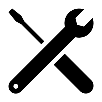 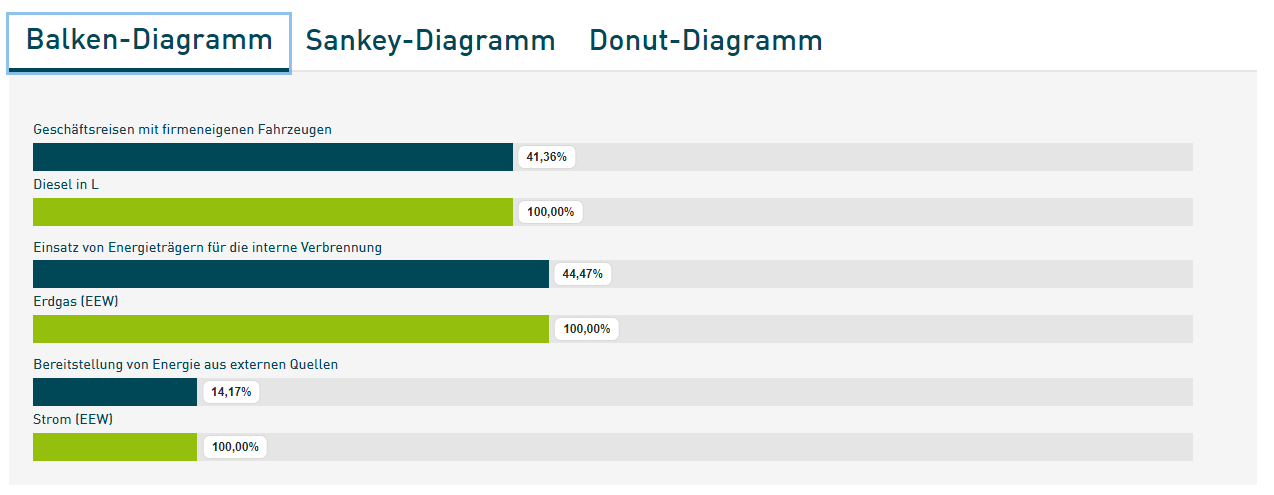 Quelle: Grafiken erstellt im ecocockpit
Überkategorie

Unterkategorie (mit Energieträger)
Handlungshilfe Klimamanagement für Einsteiger | © LfU | IZU Infozentrum UmweltWirtschaft | 2023
10
Tipps und Tricks bei der Maßnahmenableitung
Schwarmwissen nutzen: Setzen Sie sich mit Personen mit verschiedenen Blickwinkeln auf das Unternehmen zusammen um gemeinsam Maßnahmen zu entwickeln. Das schafft zudem eine breite Unterstützung.

Maßnahmen wirken immer gesamtheitlich auf das Unternehmen: Um sich dies zu vergegenwärtigen hilft es, den Dreiklang TOP im Hinterkopf zu behalten. 
    Fragen Sie sich stets welche Faktoren sich für die drei Bereiche ändern: 
Technik: Technologischer Fortschritt führt zu Innovation und häufig zu mehr Effizienz bei Maschinen, Anlagen, Fertigungsverfahren etc. 
Organisation: Auch Prozessanpassungen können zu Treibhausgas-Einsparungen beitragen (z. B. Schichtsystem). Neue Techniken erfordern in der Regel auch neue Arbeitsabläufe und Aufgabenorganisation. 
Personal: Durch Verhaltensänderung und Wissensaufbau gibt es reichlich Potenzial für Treibhausgas-Reduktion. Achten Sie darauf, dass die Personen, die eine Umstellung der Prozesse oder Technik betrifft, mitgenommen und geschult werden.
Handlungshilfe Klimamanagement für Einsteiger | © LfU | IZU Infozentrum UmweltWirtschaft | 2023
11
Methode zur Bewertung der abgeleiteten Maßnahmen
hoch
Bewertung von Reduktionsmaßnahmen

Welche der abgeleiteten Maßnahmen sollte zuerst umgesetzt werden? Das können Sie mit dieser Methode herausfinden. 

Vorgehen: 

Notieren Sie alle Klimaschutzmaßnahmen, die bereits umgesetzt wurden oder aktuell geplant sind.
Gehen Sie durch: Wie viel kostet die Maßnahme? Und wie viele Treibhausgas-Emissionen werden gespart? Platzieren Sie die Maßnahme dementsprechend innerhalb der Matrix. 
Jetzt können Sie entscheiden, welche geplanten Maßnahmen zuerst umgesetzt werden sollen. Besonders gut geeignet sind Maßnahmen, die wenig Kosten und gleichzeitig viele Emissionen einsparen. In der Matrix sind das die Maßnahmen links oben.
Fuhrpark:               E-Fahrzeuge
Installation einer Wärmepumpe
Bezug von Grünstrom
Emissionsreduktion
Eine Einschätzung, wie viele Treibhausgas-Emissionen eine Maßnahme einspart finden Sie auf den Maßnahmenkarten im Kapitel „Machen“.
Installation von LED- Beleuchtung
Methode angelehnt an Bewertungsmatrix von Reduktionsmaßnahmen aus Einführung Klimamanagement, Deutsches Global Compact Network 2022, S. 60
gering
hoch
Kosten
Handlungshilfe Klimamanagement für Einsteiger | © LfU | IZU Infozentrum UmweltWirtschaft | 2023
12
Zweiter Schritt: Maßnahmen umsetzen
Was für Maßnahmen gibt es überhaupt und wie kann man diese konkret umsetzen? Das behandeln wir in diesem Kapitel.
Es gibt eine Vielzahl von Fördermöglichkeiten insbesondere für kleinere und mittlere Unternehmen. Eine Übersicht finden Sie hier.
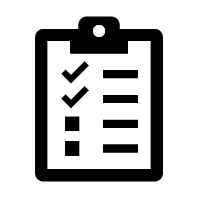 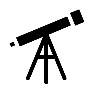 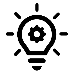 Was ist konkret zu tun in diesem Schritt?

Sie haben einen Maßnahmenplan erstellt.
Sie haben die Umsetzung geeigneter Maßnahmen im Unternehmen geplant und begonnen.
Der aktuelle Stand der Umsetzung wird regelmäßig in den Maßnahmenplan eingepflegt und die Entwicklung verfolgt.
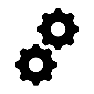 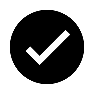 Handlungshilfe Klimamanagement für Einsteiger | © LfU | IZU Infozentrum UmweltWirtschaft | 2023
13
Erstellen eines Maßnahmenplans
Ein Maßnahmenplan hilft Ihnen, Ressourcen klug einzusetzen. Sie konzentrieren sich auf wirkungsvolle Maßnahmen, die einen direkten Beitrag zum Erreichen Ihrer Klimaziele leisten. Der Maßnahmenplan orientiert sich an Ihrer Klimabilanz. Sie wählen die Handlungsfelder, bei denen Sie möglichst einfach viele Emissionen einsparen können. 
Auf den nächsten Folien unterstützen wir Sie dabei, einen Maßnahmenplan für Ihr Unternehmen zu entwickeln. Der Maßnahmenplan sollte gemeinsam im Austausch mit der Geschäftsführung jährlich überprüft werden.
Im Folgenden werden Ihnen beispielhafte Maßnahmen vorgestellt, an denen Sie sich orientieren können.
Als Basis für diesen Schritt dienen Ihre Klimaziele. Sie finden eine Hilfestellung in der Handlungshilfe „Klimaziele für Einsteiger“.
Handlungshilfe Klimamanagement für Einsteiger | © LfU | IZU Infozentrum UmweltWirtschaft | 2023
14
Vorlage Maßnahmenplan
Informationen zum Thema Kennzahlen finden Sie ab Folie 26.
Den Unternehmen, die bereits ein Managementsystem nach ISO haben, kommt ein solcher Plan bekannt vor. Nutzen Sie die Tabelle gerne als Vorlage für Ihren Maßnahmenplan.
Handlungshilfe Klimamanagement für Einsteiger | © LfU | IZU Infozentrum UmweltWirtschaft | 2023
15
Beispielhafter Maßnahmenplan von Klimafreund
Hier ein Beispiel eines fertigen Maßnahmenplans der Firma Klimafreund. Hinweise zu den konkreten Maßnahmen finden Sie auf den folgenden Folien.
Handlungshilfe Klimamanagement für Einsteiger | © LfU | IZU Infozentrum UmweltWirtschaft | 2023
16
Verzeichnis: Übersicht der Handlungsfelder
Direkt beeinflussbare Treibhausgas-Emissionen
Im Folgenden werden drei Handlungsfelder, die Sie als Unternehmen direkt beeinflussen können, mit je drei beispielhaften Maßnahmen vorgestellt. Handlungsfelder fassen Maßnahmen zusammen, die auf organisatorischer Ebene in der Regel in der Verantwortung der gleichen Abteilung liegen. Weitere Möglichkeiten finden Sie in der weiterführenden Literatur auf Folie 33 und 34.
Verbesserung der Energieeffizienz im Unternehmen (Anlagen, Büroräume)
Der Installateur Klimafreund

Basierend auf der Analyse der Klimabilanz kann priorisiert werden: Welche Maßnahmen können und sollen zuerst angegangen werden? 
Der Installateur entscheidet sich basierend auf einer Bewertung der möglichen Maßnahmen (siehe Folie 12) wie folgt:
Schwerpunkt auf den Fuhrpark: Hier fallen viele Treibhausgas-Emissionen an und es gibt viele Ansatzpunkte, wie Emissionen reduziert werden können.
Strom: Hier kann Klimafreund auch viel tun. Schon länger wird beispielsweise über eine kleine PV-Anlage diskutiert. 
Heizen: Den Erdgasbrenner zu ersetzen ist aktuell schwierig. Deshalb steht dieses Thema an letzter Stelle.
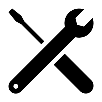 Nutzung von erneuerbaren Energien
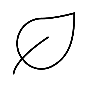 Optimierung des Fuhrparks
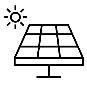 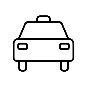 Klicken Sie auf das jeweilige Handlungsfeld, um direkt zu den Maßnahmen zu gelangen.
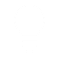 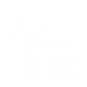 Quelle: Darstellung in Anlehnung an Deutsches Global Compact Network 2022, S. 84
Handlungshilfe Klimamanagement für Einsteiger | © LfU | IZU Infozentrum UmweltWirtschaft | 2023
17
Maßnahmenkarten für jedes Handlungsfeld
Umsetzung einer Beispielmaßnahme
In der Handlungshilfe werden je Handlungsfeld drei beispielhafte Maßnahmen vorgestellt. Für eine Maßnahme hat das Unternehmen Klimafreund schon Erfahrungen gesammelt und zeigt das konkrete Vorgehen auf. Lassen Sie sich inspirieren. Weitere Informationen und Maßnahmen finden Sie in den Links hier. 

Die Karten sind wie folgt aufgebaut: 
Beschreibung: Die Maßnahme wird kurz beschrieben. 
Kosten: Geschätzte Höhe der Aufwände auf einer Skala von 1 bis 10. Je nach Unternehmensgröße unterscheiden sich die tatsächlichen Kosten deutlich. Je höher der Wert ist, desto höher sind die zu erwartenden Kosten. Die  Einrichtung von Solarthermie ist beispielsweise deutlich teurer als die Umstellung auf LED-Beleuchtung. 
Einsparpotenzial: Wie hoch ist das durchschnittliche Einsparpotenzial von Treibhausgasen bei dieser Maßnahme?
Highlights: Welche positiven Nebeneffekte hat die Maßnahme, wieso ist eine Umsetzung so attraktiv?
Tipps und Tricks: Was gilt es zu beachten? Wie kann diese Maßnahme besonders erfolgreich umgesetzt werden?
Beschreibung der Maßnahme
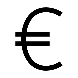 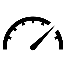 Kosten
x/10
Einsparpotenzial
x/10
Highlight
Tipps und Tricks
Handlungshilfe Klimamanagement für Einsteiger | © LfU | IZU Infozentrum UmweltWirtschaft | 2023
18
Verbesserung der Energieeffizienz im Unternehmen
Weiterführende Informationen finden Sie hier.
Einsatz von effizienten Antrieben
Installation von LED- Beleuchtung
Erfassung von Energiedaten
LEDs sind mittlerweile Technikstandard. Dann, wenn kein Tageslicht genutzt werden kann, sollten Sie auf LED zurückgreifen. Basis sind Helligkeitsmessungen und Arbeitsschutz-Standards. Ein Büroplatz sollte z. B. mit mindestens 500 Lux ausgeleuchtet sein.
Die Effizienzklasse von Motoren spielt eine große Rolle. In der Praxis weisen IE5-Motoren im Vergleich zu IE4-Motoren 20 % geringere Verluste auf. Prüfen Sie zum Beispiel die verbauten Pumpen. Das Baujahr der Anlagen verrät schon viel über deren Effizienz.
Die Erfassung von Energiedaten gibt Aufschluss darüber, wohin beispielsweise Ihr Strom genau fließt. Dies erfolgt durch Berater im Rahmen eines Energieaudits, Sie können aber auch selbst tätig werden. So erkennen Sie die Schwerpunkte und Verbesserungspotenziale.
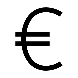 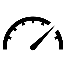 Kosten  
6/10
Einsparpotenzial
7/10
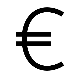 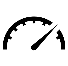 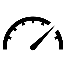 Kosten 
1/10
Einsparpotenzial
2/10
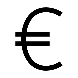 Kosten  
3/10
Einsparpotenzial
3/10
Highlight 
  Nutzen Sie ein Steckermessgerät für kleinere Verbraucher. Das ist günstig und aufschlussreich.
Highlight
   Gute Beleuchtung erhöht auch den Komfort für die Mitarbeitenden.
Highlight
   Effizienzgewinne bedeuten auch immer Kostenersparnisse durch den reduzierten Energieverbrauch.
Tipps und Tricks
    Beachten Sie, LEDs haben gerichtetes Licht. Bei der Nachrüstung von herkömmlichen Leuchten haben Sie deshalb keine optimale Lichtverteilung.
Tipps und Tricks
    Bei Motoren ist die Dimensionierung entscheidend. Die Auswahl der richtigen Motorengröße für die Anwendung vermeidet überhöhte Kosten.
Tipps und Tricks
 Schauen Sie in ausführliche Leitfäden, wie z. B. das E-Tool der Mittelstandsinitiative.
Handlungshilfe Klimamanagement für Einsteiger | © LfU | IZU Infozentrum UmweltWirtschaft | 2023
19
Maßnahme Klimafreund: LED-Beleuchtung
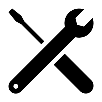 Vorgehen im Betrieb
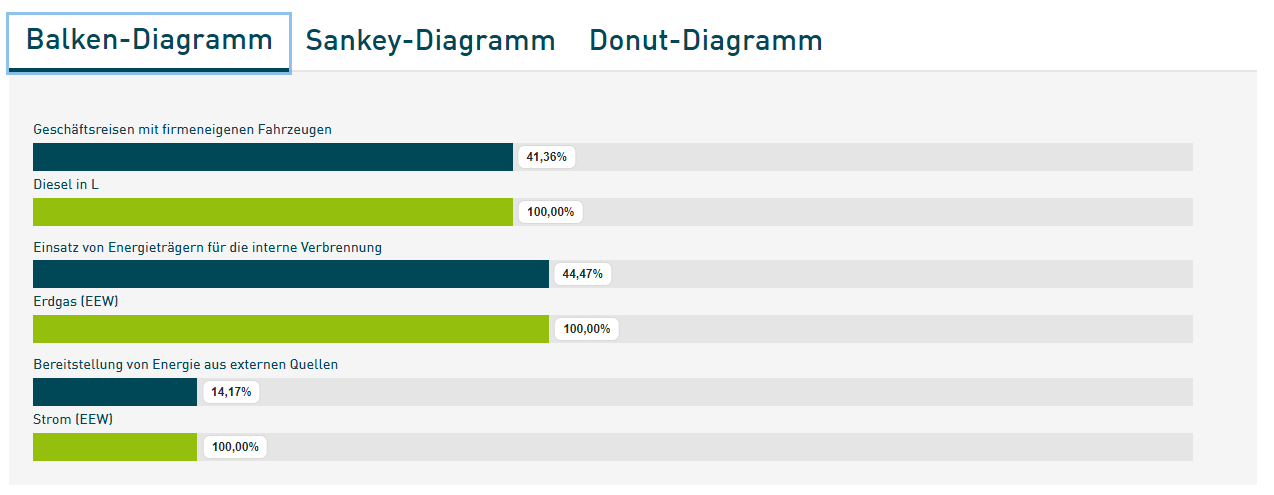 Der Betrieb Klimafreund nähert sich dem Thema Beleuchtung. Neben Energieeinsparung ist ihm auch wichtig, die innere Wärmelast des Unternehmens vor allem im Sommer zu reduzieren und die Arbeitssicherheit zu erhöhen. Dafür analysiert er erst den Status Quo.Potenzial wird an folgenden Punkten gesehen: 
Sie haben noch Leuchtstofflampen im Einsatz und das Licht brennt teilweise auch noch nach Dienstschluss, dafür sollen die Mitarbeitenden durch „Licht aus“ – Schilder sensibilisiert werden. 
Die Leuchtstofflampen werden sukzessive durch LED-Beleuchtung ersetzt. Keller und andere Räume, die nur selten und kurz Beleuchtungsbedarf haben, werden vernachlässigt (eine Umrüstung loht sich in der Regel ab circa vier Stunden Brenndauer pro Tag).
Fallstricke und wie der Betrieb Klimafreund damit umgeht
Energieeffizienz-Maßnahmen, wie die Umstellung auf LED tragen dazu bei, Treibhausgas-Emissionen von der Bereitstellung von Energie zu reduzieren. Gleichzeitig sparen Sie immer auch Kosten.
Es gibt größere Qualitätsunterschiede zwischen einzelnen LED-Leuchten. Darüber informiert sich der Betrieb Klimafreund.
LEDs sind temperaturempfindlich. Bei zu hoher Umgebungstemperatur können die Leuchten kaputt gehen. Deshalb achtet Klimafreund  auf eine gesicherte Wärmeabführung.
Die Lichtfarbe ist wichtig, damit sich die Menschen wohl fühlen. Inzwischen bietet die LED-Technologie hier alle Möglichkeiten.
Quelle: Grafiken erstellt im ecocockpit
Handlungshilfe Klimamanagement für Einsteiger | © LfU | IZU Infozentrum UmweltWirtschaft | 2023
20
Weiterführende Informationen finden Sie hier.
Nutzung von erneuerbaren Energien
Installation einer Wärmepumpe
Installation einer Photovoltaikanlage
Bezug von Grünstrom
Ökostrom ist Strom aus Erneuerbaren Energien. Er kann mit 0 g CO2/kWh in der Klimabilanz angesetzt werden und bietet so großes Einsparpotenzial. Mehrkosten im Vergleich zum Standardprodukt des Energieversorgers sinken aber stetig. Achten Sie bei der Wahl des Anbieters auf das Thema „Greenwashing“ (siehe Folie 22).
Eine Wärmepumpe kann Sie unabhängig von fossilem Gas oder Öl zur Beheizung Ihres Gebäudes machen. Mit Grünstrom kann hier das Einsparpotenzial voll ausgeschöpft werden.  Bei der Installation einer Wärmepumpe haben Sie verschiedene Optionen, z.B. eine Luftwärme-/, Erdwärme-/, Grundwasserwärmepumpe.
Ca. 6 m² Dachfläche (installierte  Leistung von 1 kWp) erzeugen abhängig vom Standort im Durchschnitt 800-1.000 kWh/Jahr. Wenn Sie den Photovoltaik(PV)-Strom direkt vor Ort nutzen, haben Sie den größten Mehrwert.
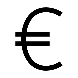 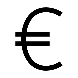 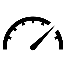 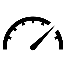 Kosten  
7/10
Kosten  
4/10
Einsparpotenzial
9/10
Einsparpotenzial
9/10
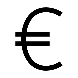 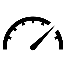 Kosten
8/10
Einsparpotenzial
9/10
Highlight
  Der Anteil der Eigennutzung des PV-Stroms kann durch Wärmepumpen und Speichertechnologien maximiert werden.
Highlight
   Zusätzliche Transparenz in der Klimabilanz schaffen Sie, wenn Sie auch den Bilanzwert mit dem Emissionsfaktor des nationalen Durchschnitts-Strom-Mix angeben.
Highlight
  Mit einer Wärmepumpe können Sie auch bisher ungenutzte Wärmequellen (z.B. Abwärme) nutzbar machen.
Tipps und Tricks
   Lassen Sie sich unabhängig beraten, z. B. durch einen Energieberater oder die Verbraucherzentrale.
Tipps und Tricks
   Auch Parkplatzüberdachungen können sich anbieten, es muss nicht immer das Gebäudedach sein.
Tipps und Tricks
   Achten Sie auf Seriosität und Transparenz: z. B. Baut der Anbieter aktiv Erneuerbare Energien aus?
Handlungshilfe Klimamanagement für Einsteiger | © LfU | IZU Infozentrum UmweltWirtschaft | 2023
21
Maßnahme Klimafreund: Bezug von Grünstrom
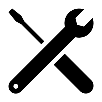 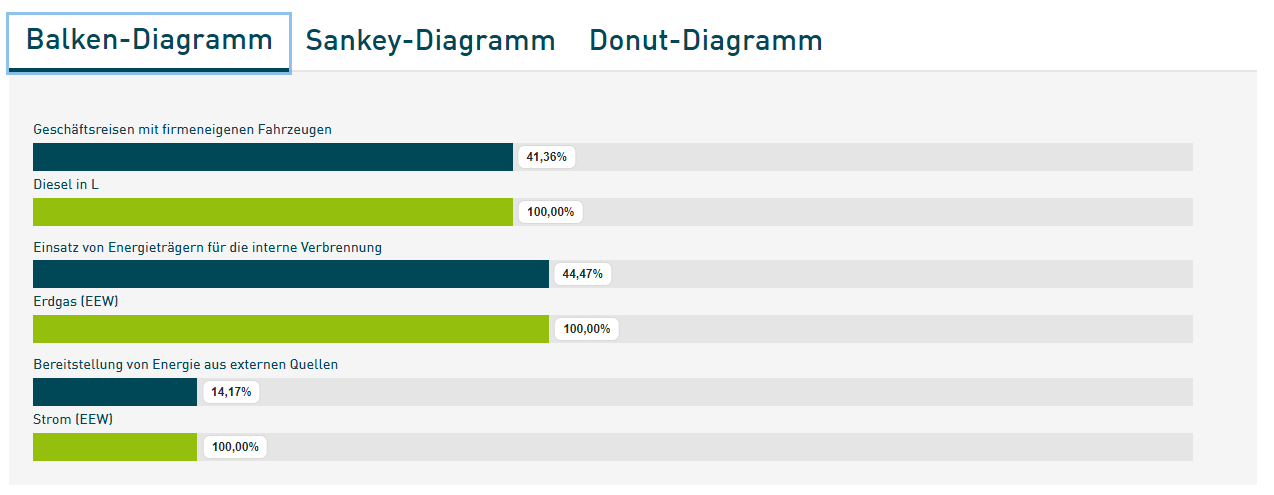 Vorgehen im Betrieb
Der Betrieb Klimafreund bezieht bisher konventionellen Strom, sogenannten „Graustrom“. Dieser soll zukünftig durch Grünstrom ersetzt werden. Als der Betrieb sich mit dem Thema beschäftigt,  merken die Verantwortlichen schnell, dass es hier große Qualitätsunterschiede gibt und Grünstrom kein geschützter Begriff ist. 
Um nicht ins „Greenwashing“ zu rutschen, achtet Klimafreund bei der Auswahl des Anbieters deshalb auf folgende Kriterien:
Der Anbieter investiert in den Ausbau von Anlagen für die Erzeugung von erneuerbarer Energie (x Cent / kWh).
Die Strommenge wird in Echtzeit durch erneuerbare Erzeuger bereitgestellt.
Herkunftsnachweise liegen für die gesamte verkaufte Strommenge vor. Das Umweltbundesamt bescheinigt mit dem Herkunfts-nachweis, wo und wie der erneuerbare Strom gewonnen wurde. 
Der Strom wurde von einem glaubwürdigen Dritten zertifiziert.
Quelle: Grafiken erstellt im ecocockpit
Der Bezug von Grünstrom reduziert Ihre Treibhausgas-Emissionen aus der Bereitstellung von Energie. Mehr Informationen zu Grünstrom finden Sie hier.
Fallstricke und wie der Betrieb Klimafreund  damit umgeht
Zusätzlich zu den Treibhausgas-Emissionen betrachtet Klimafreund auch immer die Verbräuche. Denn auch bei Bezug von Grünstrom sollte weiterhin auf Energieeffizienz geachtet werden.
Handlungshilfe Klimamanagement für Einsteiger | © LfU | IZU Infozentrum UmweltWirtschaft | 2023
22
Optimierung des Fuhrparks
Weiterführende Informationen finden Sie hier.
Etablierung eines Fuhrparkmanagements
Schulung zu spritsparendem Fahren
Einsatz klimafreund-licher Flurfahrzeuge
Elektrostapler ersetzen diesel- und benzinbetriebene Gabelstapler. Diese haben eine vergleichbare Leistungsfähigkeit. Eventuell können Sie auch strombetriebene Lastenfahrräder oder Hubwagen einsetzen. Dabei ist wichtig, dass der Strom aus Erneuerbaren Energien stammt.
Durch einen spritfahrenden Fahrstil kann man auch bei einem Verbrenner Emissionen einsparen. Zum klimafreundlicheren Fahren gehört schnelles schalten (bei Handschaltung) und ein gleichmäßiges, niedertouriges Fahren. Ein passender Reifendruck (nicht zu gering) verringert auch den Brennstoff-verbrauch.
Durch die Anschaffung von Fahrzeugen mit Elektroantrieb oder Hybridantrieb können die Emissionen des Fuhrparks reduziert werden. Auch bei der Logistik sollte das Thema Nachhaltigkeit mitgedacht werden, z. B. durch eine hohe Auslastung der Fahrzeuge.
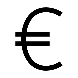 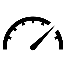 Kosten  
8/10
Einsparpotenzial
9/10
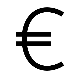 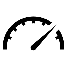 Kosten  
1/10
Einsparpotenzial
2/10
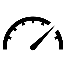 Kosten  
3/10
Einsparpotenzial
3/10
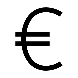 Highlight
  E-Autos sind eine sehr effektive Maßnahme zur Emissionsminderung.
Highlight
  Sie können das Thema klimafreundliches Fahren auch mit Fahrsicherheit kombinieren.
Highlight
  Bei  z. B. Elektrostaplern reduzieren sich neben den Emissionen auch Verschleiß, Wartungszeiten und Luftverschmutzung.
Tipps und Tricks
   Denken Sie die Ladeinfrastruktur gleich mit, z. B. mit Photovoltaik. Das macht Ihr E-Auto deutlich grüner als konventioneller Strom.
Tipps und Tricks
  Organisieren Sie eine Schulung für relevante Mitarbeitende.
Tipps und Tricks
   E-Lastenfahrräder können Sie Ihren Mitarbeitenden auch am Wochenende zur Verfügung stellen.
Handlungshilfe Klimamanagement für Einsteiger | © LfU | IZU Infozentrum UmweltWirtschaft | 2023
23
Maßnahme Klimafreund: Fuhrparkmanagement
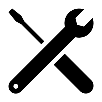 Ein geschicktes Fuhrparkmanagement reduziert den Dieselverbrauch und die damit verbundenen Emissionen.
Vorgehen im Betrieb
Der Betrieb Klimafreund besitzt aktuell einige Autos mit Verbrennungsmotoren, die sich in den Scope-1-Emissionen niederschlagen. Das Unternehmen beschließt, hier strategisch vorzugehen, statt schnell Einzelmaßnahmen umzusetzen. So wird ein Fuhrparkmanagement aufgesetzt. 
Am Anfang stellt sich die Frage, wie viele Autos tatsächlich benötigt werden. Dafür wird der Einsatz der bisherigen Autos in den vergangenen Jahren analysiert – wie hoch war der tatsächliche Gebrauch? 
Klimafreund beschließt, dass der Fuhrpark reduziert werden kann. Da ein Teil der Flotte sowieso ersetzt werden soll, entscheidet sich der Betrieb für elektrische Antriebe bei einer Reduzierung der Fahrzeuggröße. Poolfahrzeuge sorgen für die notwendige Flexibilität. Dabei wird viel Wert auf einfache Prozesse gelegt.
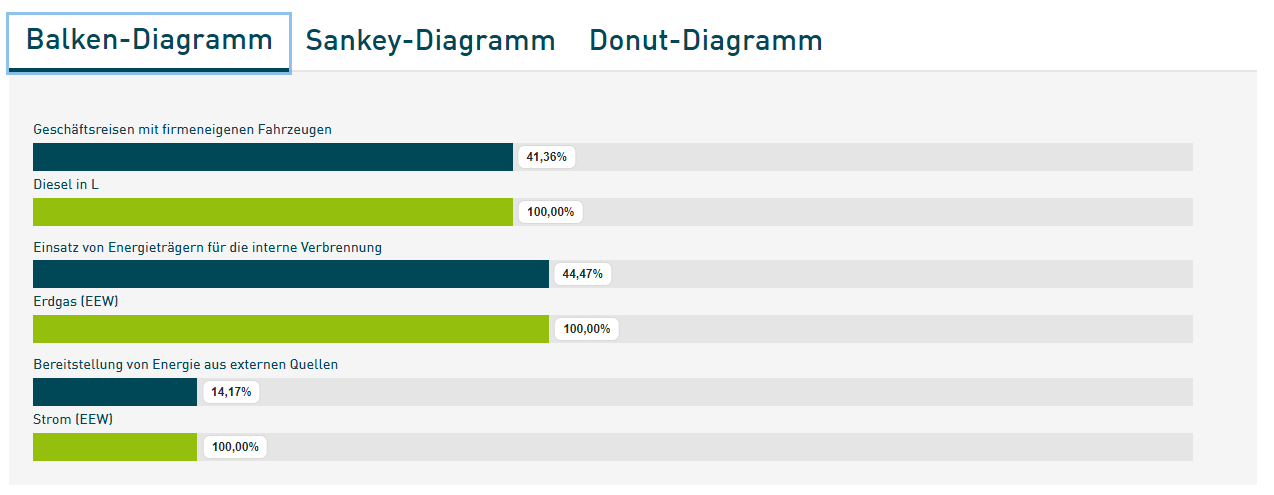 Fallstricke und wie der Betrieb Klimafreund  damit umgeht
Das Thema Mobilität ist in vielen Unternehmen mit Prestige und Hierarchie verbunden. Kommunizieren Sie die Maßnahmen daher sensibel. Es geht nicht darum, jemandem etwas wegzunehmen, sondern vielmehr die Bedarfe in den Fokus zu nehmen. 
Bei E-Autos wird die Ladeinfrastruktur gleich mitgedacht, die E-Autos können mit den Photovoltaikmodulen auf dem Carport geladen werden.
Quelle: Grafiken erstellt im ecocockpit
Handlungshilfe Klimamanagement für Einsteiger | © LfU | IZU Infozentrum UmweltWirtschaft | 2023
24
Dritter Schritt: Überprüfen
Super, Sie haben Maßnahmen umgesetzt! Jetzt wollen wir wissen, ob Sie Ihre Klimaziele erreichen konnten.
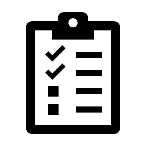 Was ist konkret zu tun in diesem Schritt?

Sie können Ihre Entwicklung im betrieblichen Klimaschutz messbar machen.
Sie entscheiden sich für geeignete Kennzahlen für jedes Ziel und jede Maßnahme.
Sie überprüfen mindestens einmal jährlich gemeinsam mit der Geschäftsführung, ob Sie Ihre Ziele erreicht haben und wo es Anpassungsbedarf gibt.
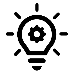 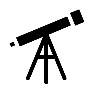 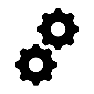 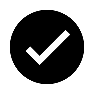 Handlungshilfe Klimamanagement für Einsteiger | © LfU | IZU Infozentrum UmweltWirtschaft | 2023
25
Auf der folgenden Seite finden Sie das Vorgehen Schritt-für-Schritt erklärt.
Kennzahlen für die Messung der Zielerreichung
Warum kann die Gesamtemission nicht einfach direkt zur Überprüfung verwendet werden?

Betrachtet man nur die Emissionsentwicklung Ihres Unternehmens, kann es zu Fehlinterpretationen kommen. Denn Emissionsänderungen können verschiedene Ursachen haben, dies wird aber durch die Betrachtung der reinen Emissionen nicht immer ersichtlich. 
Gründe für die Schwankungen können z. B. sein:
Umsatzveränderungen des Betriebs 
Änderung der Mitarbeiterzahl
Produktionsauslastung

Der Vorteil von Kennzahlen ist, dass die Entwicklung der Zielerreichung genauer betrachtet werden kann und mögliche Schwankungen berücksichtigt werden. 
Nur so können Sie eine aussagekräftige Angabe zu Ihrer Zielerreichung machen.
Wie misst man die Entwicklung der Klimaziele?
Um eine Aussage treffen zu können, ob Sie die gesetzten Klimaziele erreicht haben, sollten Sie Kennzahlen nutzen. Keine Sorge, Sie müssen neben Ihrer Klimabilanz nicht weitere Daten erheben, sondern können die Daten Ihrer Klimabilanz und Ihre Unternehmenskennzahlen dafür nutzen.
Was sind Kennzahlen?
Kennzahlen sind die Basis zur Bewertung, Steuerung und Messung der Zielerreichung. Kennzahlen quantifizieren die Entwicklung und sollen möglichst aussagekräftig, vergleichbar, sinnvoll und steuerungswirksam sein. 
Welche Kennzahl ist für meinen Betrieb sinnvoll? 
Es gibt verschiedene mögliche Kennzahlen. Viele Unternehmen nutzen folgende Kennzahlen, da sie einfach zu erfassen sind:
	Emissionsintensität pro Produktionseinheit:	z. B. Tonne CO2e pro produzierter Tonne Stahl.
	Emissionsintensität pro Umsatz:	Tonne CO2e pro Tausend Euro.
	Emissionsintensität pro Mitarbeitenden:	Tonne CO2e pro Vollzeitäquivalent.
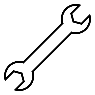 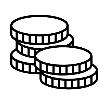 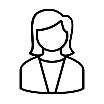 Handlungshilfe Klimamanagement für Einsteiger | © LfU | IZU Infozentrum UmweltWirtschaft | 2023
26
Vorgehen bei der Messung der Zielerreichung
Der Installateur Klimafreund
Der Installateur Klimafreund hat aktuell volle Auftragsbücher und hat deswegen im Jahr 2021 sechs neue Mitarbeitende eingestellt, seit 2021 sind also 21 statt 15 Mitarbeitende des Betriebs Klimafreund unterwegs - somit sind auch der Spritverbrauch und letztendlich die Emissionen gestiegen.
Klimafreund entscheidet sich die Emissionsintensität pro Mitarbeitende zu bestimmen. So wird berücksichtigt, dass der Betrieb mehr Mitarbeitende hat und deswegen die absoluten Emissionen seit 2021 gestiegen sind (siehe Tabelle und Abbildung). Die Emissionen pro Mitarbeitende sind dabei stetig am sinken: Im Vergleich zum Jahr 2019 konnte Klimafreund bereits 17 % seiner Emissionen pro Mitarbeitenden reduzieren.
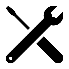 Schritt-für-Schritt Einführung von Kennzahlen
Prüfen Sie, welche Kennzahlen in Ihrem Betrieb bereits erhoben werden. Können bestehende Kennzahlen genutzt werden?
Prüfen, Sie, ob es Entwicklungen gab, die die absoluten Emissionen beeinflusst haben können. Gab es beispielsweise viele Neuanstellungen? Dann wäre die Emissionsintensität pro Mitarbeitende eine gute Wahl als Kennzahl.
Nutzen Sie die absoluten Emissionen der betrachteten Jahre, die Sie in Ihrer Klimabilanz (z. B. mittels ecocockpit) erfasst haben für die Berechnung der Kennzahl. Eine Grafik kann dabei die Entwicklung verdeutlichen und die Interpretation erleichtern.
Quelle: Grafik erstellt mit Excel
Kg CO2e pro 
Vollzeitäquivalent
Kg CO2e
Bilanzjahr
Emissionen / Mitarbeitende
Absolute Emissionen
Handlungshilfe Klimamanagement für Einsteiger | © LfU | IZU Infozentrum UmweltWirtschaft | 2023
27
Bereiten Sie für diesen Termin Ergebnisse zum Beispiel mit einer Grafik vor (siehe z. B. Tabelle auf Folie 27) und nutzen Sie Ergebnisse, auf denen weiter aufgebaut werden kann, siehe z. B. Folie 12.
Bewertung und Weiterentwicklung
Auch der Prozess der Umsetzung im Betrieb sollte kontinuierlich verbessert werden. Dafür sollten die einbezogenen Mitarbeitenden gemeinsam mit der Geschäftsführung mindestens einmal pro Jahr rückwirkend den bewerteten Zeitraum betrachten. Gehen Sie hierbei vor allem auf folgende Punkte ein:
Der Installateur Klimafreund
Klimafreund hält fest:
Laut der Angaben des Herstellers spart die LED-Beleuchtung 80 % Energie ein im Vergleich zur bisherigen Beleuchtung.
Durch die Umstellung auf Grünstrom gehen keine Emissionen für den Energieverbrauch in die Bilanzierung mehr ein. 
Durch die Einführung eines Fuhrparkmanagements konnte man die Emissionen der Fahrzeuge um 15 % reduzieren. 
Klimafreund vergleicht das mit ihren Klimaziel: „Im Vergleich zum Vorjahr wollen wir innerhalb der nächsten drei Jahre die Emissionen unserer Fahrzeuge um 30 % reduzieren“. Hier ist man auf einem guten Weg.
Als Korrekturmaßnahme will man zukünftig auch Leckage von Kältemittel in der Klimabilanz betrachten. Das war bisher nicht der Fall.
Neue rechtliche Rahmenbedingungen gibt es aktuell nicht.
Bei einem Gespräch mit Mitarbeitenden kommt heraus, dass sich die Mitarbeitenden eine Nachhaltigkeitsschulung wünschen. Das wird für das nächste Quartal geplant.

.
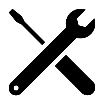 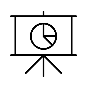 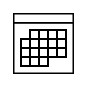 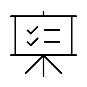 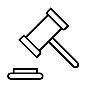 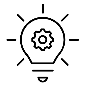 Angelehnt an die Anforderungen der ISO 14001
Handlungshilfe Klimamanagement für Einsteiger | © LfU | IZU Infozentrum UmweltWirtschaft | 2023
28
Vierter Schritt: Handeln
Im letzten Schritt „Handeln“ beschäftigen wir uns mit Fragen der internen und externen Kommunikation.
Was ist konkret zu tun in diesem Schritt?

Wer Gutes tut, darf und sollte auch darüber reden. Achten Sie unbedingt darauf, dass Sie die Maßnahmen und Ergebnisse nicht „aufhübschen“ und damit in den Verdacht von Greenwashing kommen.
Werden Sie aktiv in einem Nachhaltigkeitsnetzwerk, das gut zu Ihrem Betrieb passt und bleiben Sie an dem Thema dran.
Sie kommunizieren nach innen und schaffen immer mehr Bewusstsein und Motivation für die Mitarbeitenden.
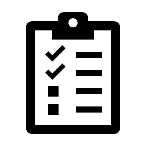 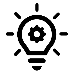 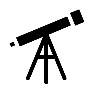 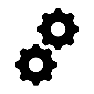 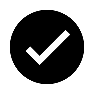 Handlungshilfe Klimamanagement für Einsteiger | © LfU | IZU Infozentrum UmweltWirtschaft | 2023
29
„Tue Gutes und rede darüber“ - Außenkommunikation
Es gibt viele Mitgliedschaften, die Ihnen Erkennungswert bieten, wie beispielsweise der Umwelt- und Klimapakt. Weiterführende Information zu den Netzwerken finden Sie hier.
Engagement sichtbar machen
Kommunizieren Sie Ihre Klimaziele und Maßnahmen nach außen,  z. B. auf Ihrer Webseite oder bei Veranstaltungen. Ihr Engagement für das Klima können Sie auch in einer Initiative sichtbar machen und sich dort mit anderen Betrieben austauschen. 
Netzwerke rund um Nachhaltigkeit und den betrieblichen Klimaschutz helfen Ihnen dabei, informiert zu bleiben und auch zukünftigen Herausforderungen erfolgreich zu begegnen. 
Außenkommunikation hat viele Vorteile, unter anderem:
Der Umwelt- und Klimapakt steht allen bayerischen Unternehmen und Betrieben offen, die sich für den Umweltschutz einbringen. Die Teilnahme erfolgt für zunächst drei Jahre mit Option auf Verlängerung und ist kostenfrei.
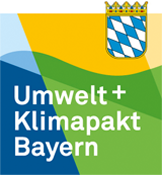 Die Bayerische Klima-Allianz ist ein Projekt des Bayerischen Staatsministeriums für Umwelt und Verbraucherschutz. Die Partner treffen sich mehrmals im Jahr und planen gemeinsame Projekte.
Wettbewerbsvorteile
Durch Kommunikation nach außen können Sie Ihre Nachhaltigkeitsbemühungen sichtbar machen und sich so vom Wettbewerb absetzen.
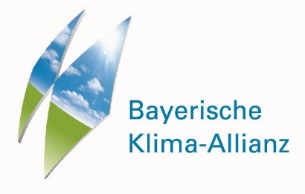 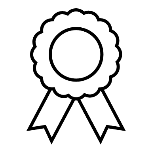 Erfahrungsaustausch und Weiterbildung steht im Zentrum des Unternehmensnetzwerk Klimaschutz. Gemeinsam soll Bewusstsein für den betrieblichen Klimaschutz geschaffen werden.
Mitarbeitende gewinnen
In Zeiten von Fachkräftemangel sind Sie auch für neue Mitarbeitende besonders attraktiv.
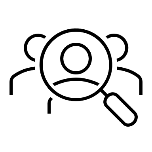 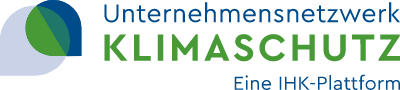 Achten Sie bei der Außenkommunikation darauf, nicht ins „Greenwashing“ zu rutschen und Ihre Ergebnisse geschönt darzustellen. Das kann negativ auf Ihren Betrieb zurückfallen. Eine Hilfestellung des IZU zum Thema sinnvolles Marketing mit Umweltthemen, finden Sie hier. Sie können Ihre Aktivitäten auch durch Berichterstattung nach außen kommunizieren. Weiterführende Informationen dazu finden Sie in der Handlungshilfe „Klimamanagement“.
Das UmweltClusterBayern setzt sich für Wissenstransfer und Kooperation ein. Unternehmen und Forschungseinrichtungen sollen vernetzt werden. Das Cluster hat eine breitere Ausrichtung und behandelt verschiedene Umweltthemen.
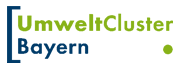 Handlungshilfe Klimamanagement für Einsteiger | © LfU | IZU Infozentrum UmweltWirtschaft | 2023
30
„Tue Gutes und rede darüber“ – Kommunikation nach innen
Mitarbeitende mitnehmen und motivieren
Informieren Sie Ihre Mitarbeitenden mit einer Rundmail oder organisieren Sie eine Nachhaltigkeitsschulung, z. B. so:
Erwartungsabfrage und ggf. Vorstellungsrunde: Was verstehen die Mitarbeitenden unter Klimaschutz und was erwarten sie von der Schulung?
Klimaquiz: Testen Sie spielerisch das Wissen der Mitarbeitenden zum Thema Klimaschutz. Beispielfragen für ein Klimaquiz finden Sie hier. Sie können die Quizfragen in einer PowerPoint zeigen oder ein interaktives Tool nutzen.
Klimaschutz in unserem Betrieb: Erklären Sie Ihre Klimaziele und erläutern Sie welche Maßnahmen geplant sind.
Und jetzt Sie: Nutzen Sie die Möglichkeit, Ihre Mitarbeitende für klimafreundliches Verhalten zu sensibilisieren. Verschiedene Aspekte von Mobilität bis Ernährung finden Sie vom IZU hier.
Ideenwerkstatt: Vielleicht haben die Mitarbeitenden auch noch Ideen für weiterführende Maßnahmen? Sammeln Sie gemeinsam Impulse.
Der Erfolg hängt maßgeblich von der Mitarbeitermotivation ab, binden Sie daher die Belegschaft aktiv ein. Kommunikation nach innen hat verschiedene Vorteile:
Maßnahmen effizient umsetzen
Viele Maßnahmen fordern eine Verhaltensänderung, z. B. das Licht ausschalten beim Verlassen eines Raums. Dazu müssen Sie Ihre Mitarbeitenden mitnehmen.
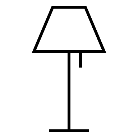 Neue Impulse sammeln
Ihre Mitarbeitenden kennen die Betriebsabläufe am Besten. Vielleicht haben Sie ja Ideen, wo man noch Emissionen einsparen könnte? Die Einbindung und die Rückmeldung Ihrer Mitarbeitenden ermöglicht es Ihnen Ihr Vorgehen kontinuierlich zu prüfen, zu verbessern und neue Impulse zu sammeln. Mehr Ideen finden Sie hier.
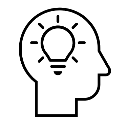 Motivation der Mitarbeitenden steigern
Viele Mitarbeitende beschäftigen sich bereits privat mit Nachhaltigkeit und erwarten das auch von ihrem Arbeitgeber. Motivieren Sie Ihre Belegschaft indem Sie das Thema gemeinsam angehen und Erfolge teilen. Das kann die Bindung zum Betrieb stärken. Mehr Ideen zur Mitarbeitermotivation finden Sie hier.
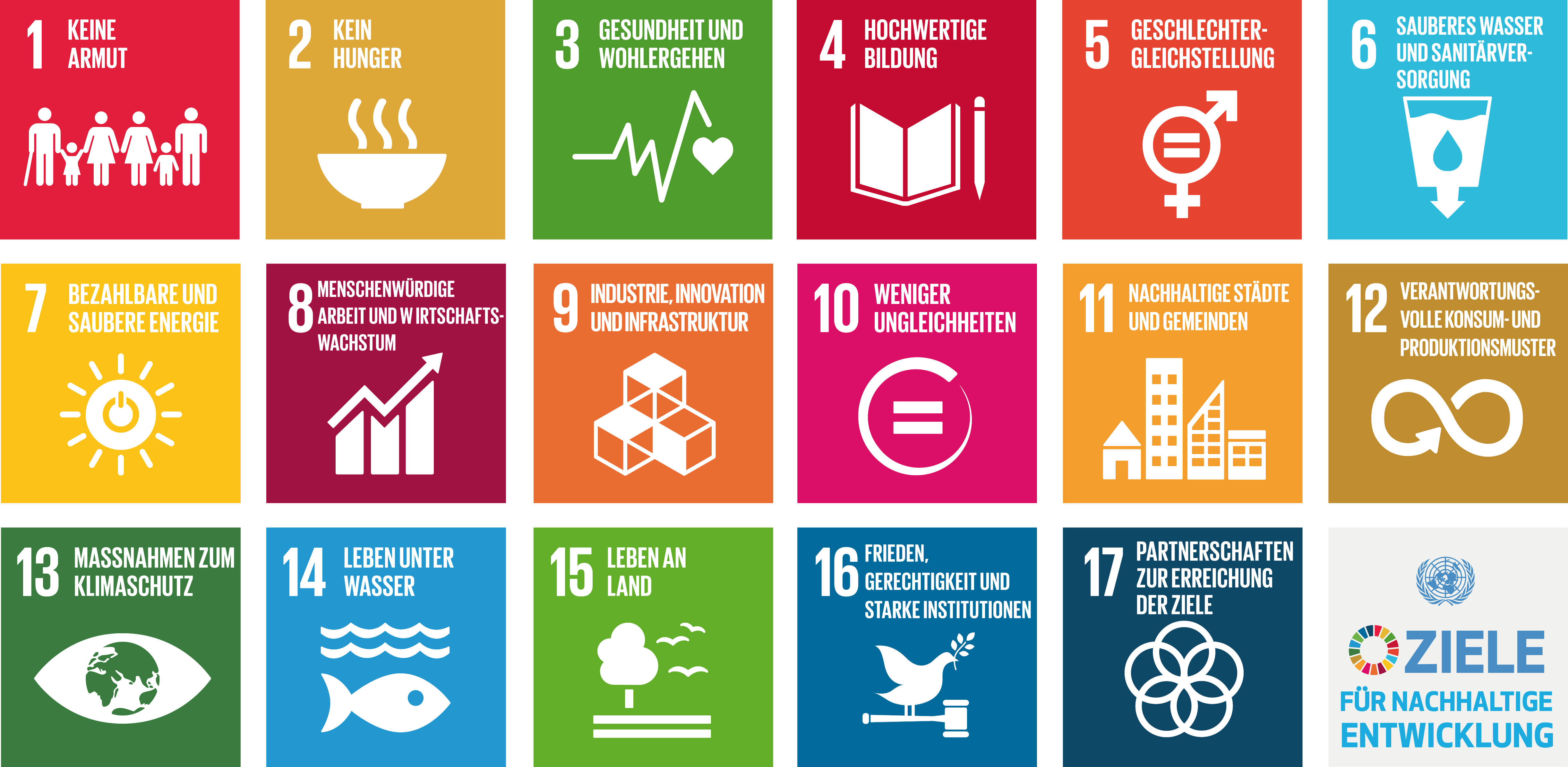 Um Mitarbeitende zu sensibilisieren, bietet es sich an, bekannte Nachhaltigkeitskonzepte aufzugreifen und im Unternehmen anzuwenden, wie zum Bespiel die Nachhaltigkeitsziele der UN (engl. Sustainable Development Goals (SDGs)). Den IZU: SDG Wegweiser zum Thema Motivation finden Sie hier.
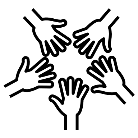 Quelle:17ziele.de
Handlungshilfe Klimamanagement für Einsteiger | © LfU | IZU Infozentrum UmweltWirtschaft | 2023
31
Und jetzt? Kontinuierlicher Verbesserungsprozess!
Herzlichen Glückwunsch, dass Sie einmal den Managementzyklus für Ihr Klimamanagement mit uns durchgegangen sind!
Und Sie starten wieder von vorne:

Sie werden nicht alles von Beginn an perfekt machen. 
Das brauchen Sie auch nicht: Sie befinden Sich in einem Lernprozess, das macht das Managementsystem aus.
Wichtig ist, dass Sie Ihre Erfahrungen nutzen, um zu reflektieren, neue Impulse von außen und innen zulassen und …

	kontinuierlich weitermachen.
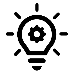 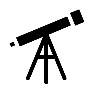 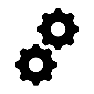 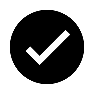 Es bietet sich an, den Prozess kontinuierlich über das Jahr zu verfolgen, zusammen mit der Erfassung Ihrer aktuellen Klimabilanz. Jedes Jahr startet der Prozess dann neu….
Handlungshilfe Klimamanagement für Einsteiger | © LfU | IZU Infozentrum UmweltWirtschaft | 2023
32
Nachschlagwerke und nützliche Links
Einführende Literatur
Umweltmanagementsysteme
Maßnahmen
Leitfäden
Einführung Klimamanagement_Deutsches Global Compact Network
Klimamanagement in Unternehmen: Entwicklung eines Bausteins auf Grundlage des Umweltmanagementsystems EMAS
Klimareporting, Leitfaden vom Emissionsbericht zur Klimastrategie
Leitfaden Corporate Carbon Footprint, Dienstleistungsgesellschaft der Norddeutschen, Wirtschaft mbH
Standards
EMASeasyTM
EMAS-Kompass
Ökoprofit
Verbesserung der Energieeffizienz
LfU Energieeffiziente Beleuchtung
UBA Energiemanagementsysteme
E- Tool Energieeffizienz Handwerk
Erneuerbare Energien
UBA Wärmepumpe
Klimafreundlicher Mittelstand Maßnahmenkatalog
IZU Ökostrom
UBA Ökostrom
Optimierung des Fuhrparks
BAUM e.V. #MobilityPolicy
ADAC Spritsparendes Fahren
Und natürlich unsere weiteren Handlungshilfen, bereitgestellt über die Webseite des IZU.
33
Handlungshilfe Klimamanagement für Einsteiger | © LfU | IZU Infozentrum UmweltWirtschaft | 2023
Nachschlagwerke und nützliche Links
Für eine persönliche Beratung zum Einstieg in das Thema können Sie sich auch an Ihre lokale IHK/HWK-Kammer wenden.
Kommunikation
Beratungsmöglichkeiten
Fördermöglichkeiten
Außenkommunikation 
IZU Marketing mit Umweltthemen


Interne Kommunikation 
bpb Klimaquiz
IZU Mitarbeitertipps 
IZU SDG Wegweiser
LfU Mitarbeitermotivation für umweltbewusstes Verhalten 
17 Ziele: SDG Grafiken
Beratungsmöglichkeiten
Infozentrum UmweltWirtschaft
HWK Bayern
Bayerische IHK

Mitgliedschaften
IZU Übersicht über Netzwerke
Umwelt- und Klimapakt Bayern
Die Bayerische Klima-Allianz (bayern.de)
Unternehmensnetzwerk Klimaschutz 
Umweltcluster Bayern - Netzwerk der bayerischen Umweltwirtschaft
Fördermöglichkeiten
Förderfibel des LfU
BUMAP
BAFA Förderung
Bayerisches Energiekreditprogramm
Bayerisches Förderprogramm Energiekonzepte
Energieeffizienz und Erneuerbare Energien in Unternehmen
Und natürlich unsere weiteren Handlungshilfen, bereitgestellt über die Webseite des IZU.
34
Handlungshilfe Klimamanagement für Einsteiger | © LfU | IZU Infozentrum UmweltWirtschaft | 2023
Herausgeber:
Bayerisches Landesamt für Umwelt (LfU)
Bürgermeister-Ulrich-Straße 160
86179 Augsburg
Tel.: 	0821 9071-5509
Fax: 	0821 9071-5556
E-Mail: 	izu@lfu.bayern.de
Internet: 	www.lfu.bayern.de
	www.izu.bayern.de

Bearbeitung/Text/Konzept:
B.A.U.M. Consult GmbH München
Laura Ekman, Isabella Waldorf, Hannah Witting
Gotzingerstr. 48/5081371 München 
+49 (0)89 189 35 0muenchen@baumgroup.de
www.baumgroup.de

Redaktion:
LfU, Referat 11, Infozentrum UmweltWirtschaft (IZU), Diana Taubert

Stand: 
Mai 2023

Copyright:
Bayerisches Landesamt für Umwelt (LfU)
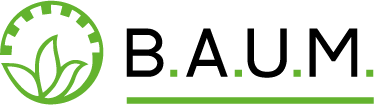